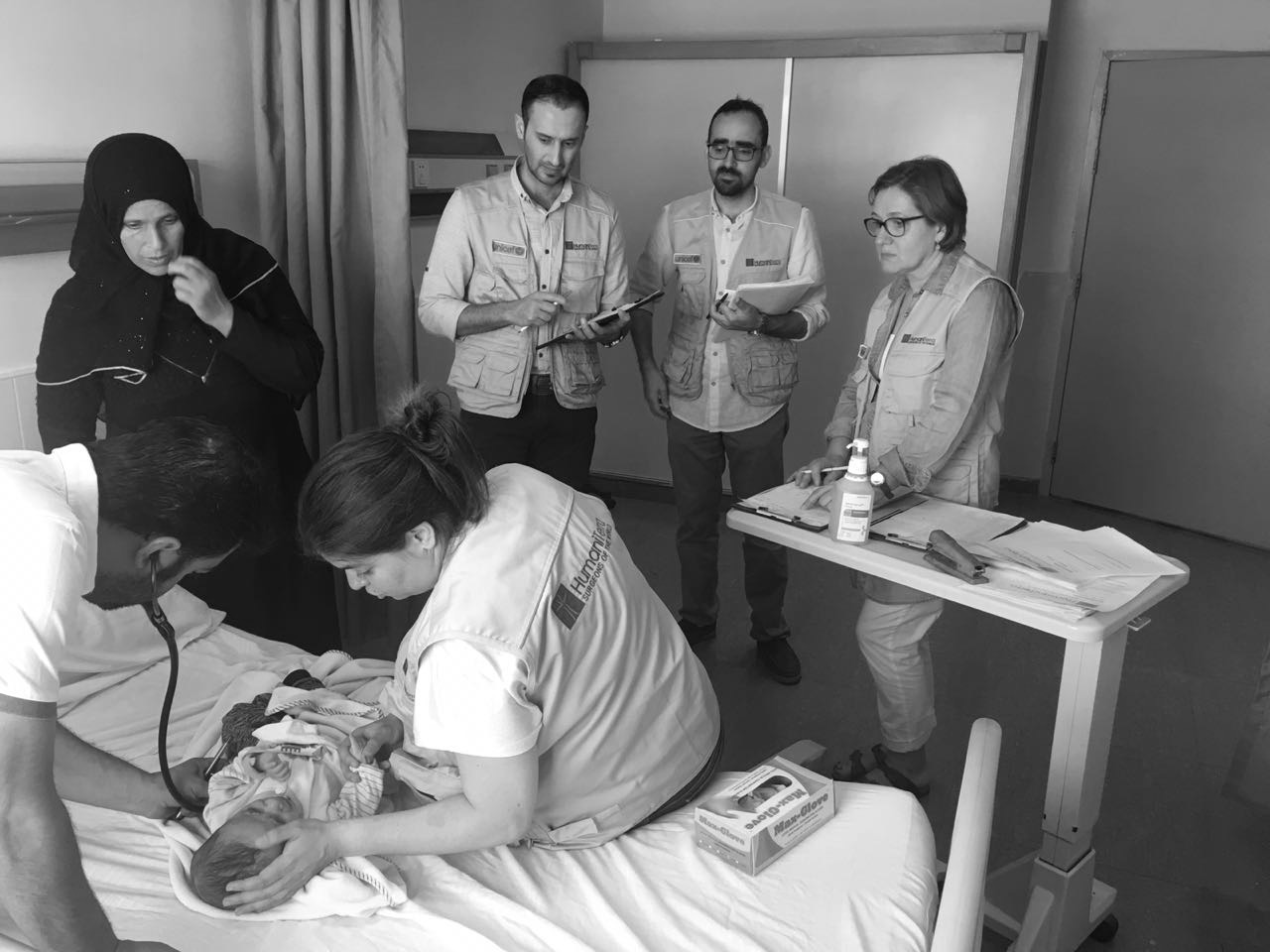 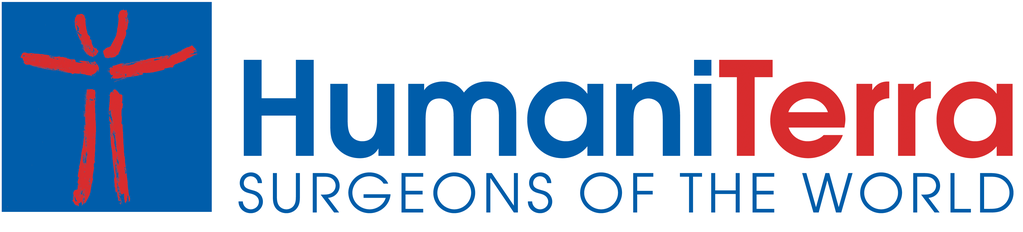 Improving Access to

Overall Surgical Care 

for Vulnerable  Children
Overal Surgical Care Programs worldwide
*2018/19  MISSIONS
Afghanistan
Jordan
Jordan
Bangladesh
Bangladesh
Burkina Faso
Cambodge
Central Africa
Cameroun
Équator
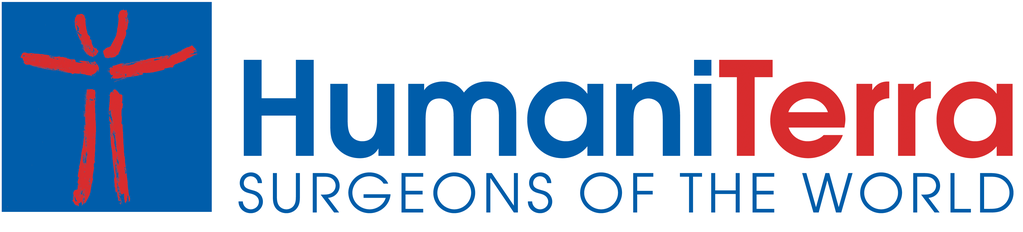 [Speaker Notes: 9 countries. Cox Bazaar refugee camp – Woman health in Burkina Faso - Jordan]
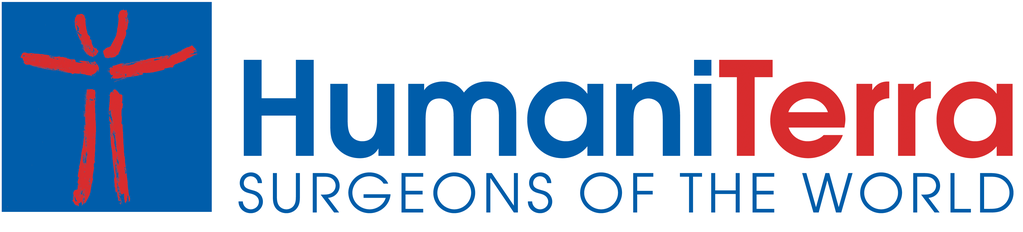 WHAT DO WE DO Consultations, Operations & post-op care
Life Changing Program Improving access to qualitative surgical procedures for the most vulnerable children
SURGICAL SPECIALITIES
Reconstructive Plastic Surgery
Pediatric-Urology Surgery
General & Visceral Surgery
Orthopedic & Trauma Surgery
Otorhinolaryngology (ENT) Surgery
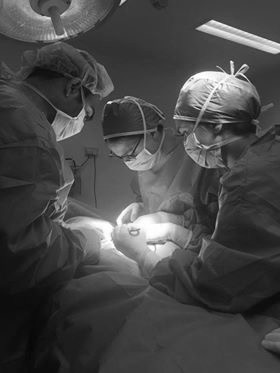 Appropriate Follow-up & Postoperative care are mandatory to reduce the risks of complications after surgery and to 
support the recovery process
OVERALL SURGICAL CARE
Post-Operative Care
Training in post- Operative care
Physiotherapy 145 sessions for 90 patients were conducted.
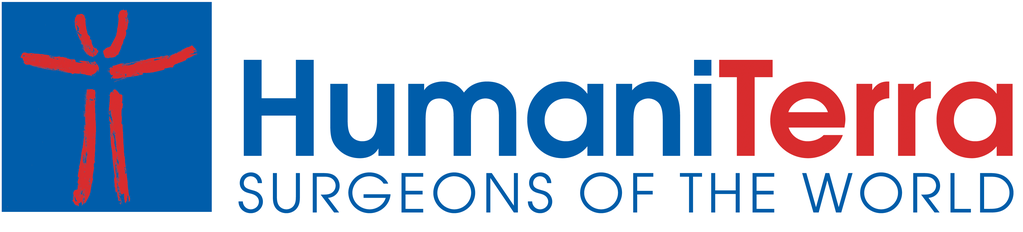 DETAILS OF THE SURGERY
Reconstructive plastic surgery
Orthopedic surgery
Pediatric and urologic surgery
ENT
Burns

Congenital malformation

Benign skin tumor

Cysts/Lipoma/ Abscess/Hematoma/Hemangiomas

 Keloid scars

 Polydactyly/Syndactyly
Tendon Dysfunction

Limp Length Discrepancies

DDH

Deformity Of The Lower & Upper Limps

Rotation Of The Hip& Tibia

Bone Cyst / Mass

Club Foot

Knee Flexion

Epiphysiolysis Of The Hip
Tongue Tie

Cleft lip and cleft palate

Tonsillectomy &
Adenoidectomy

Antrostomy

Septoplasty

Nasal Polypectomy

Mastoidectomy
Hernias

Hydrocele

 Ectopic testicles/ not descended/ retractile

Congenital malformations
(Hypospadias)

Testicular torsion

Benign Skin Tumor
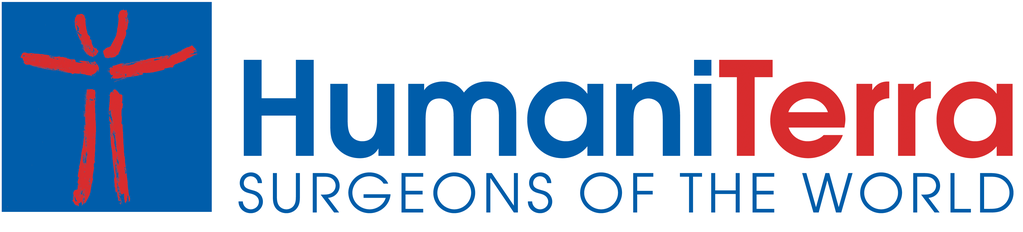 WHERE DO WE WORK
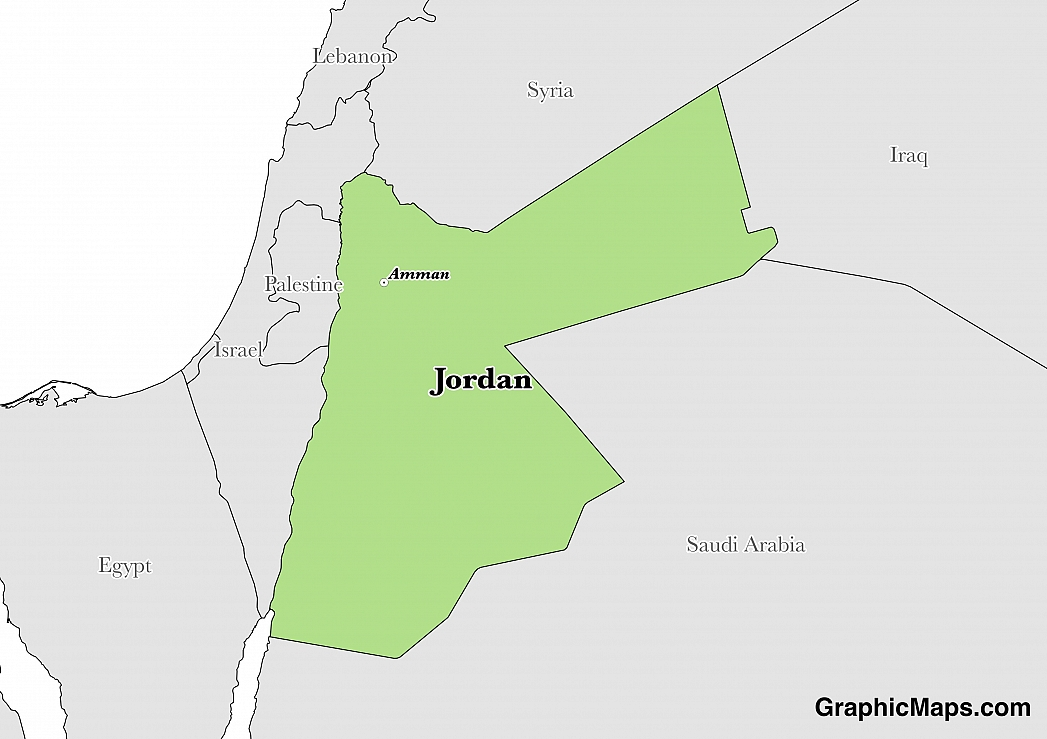 We operate in Amman in
Al Hanan hospital (offices) and 
in Al Basheer public hospital
We receive patients from 
all over Jordan
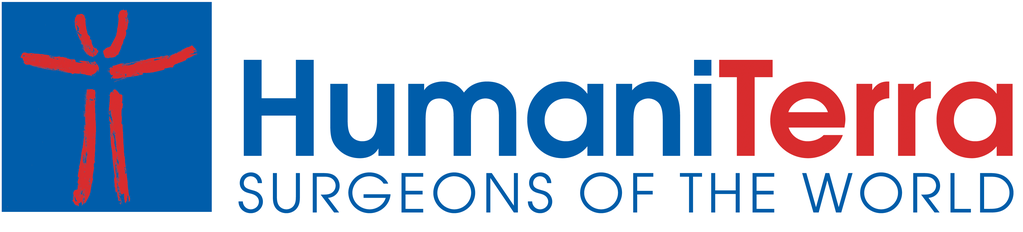 ACHIEVEMENTS
FROM DECEMBER 2017 TO JANAURY 2019:






1282 consultations




578 surgical interventions
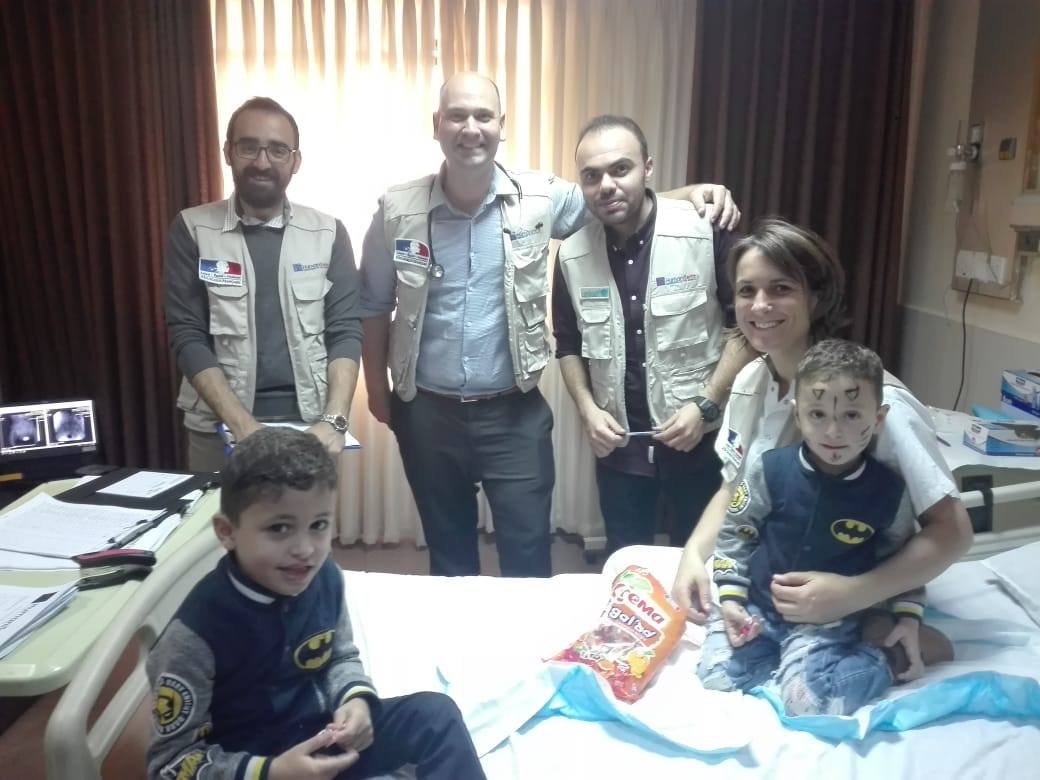 During a consultation day
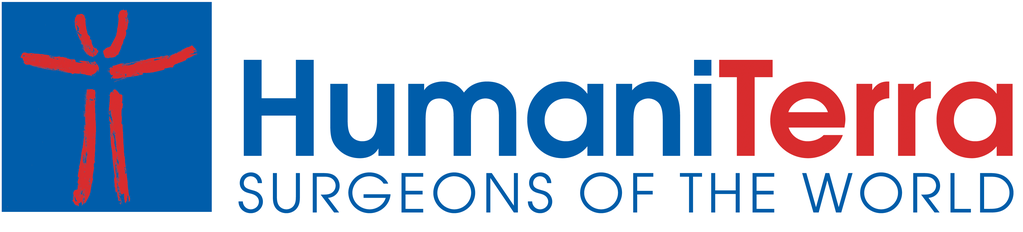 STATISTICS
Surgery provided
1 or 2 missions per month 
Upon the needs of beneficiaries.
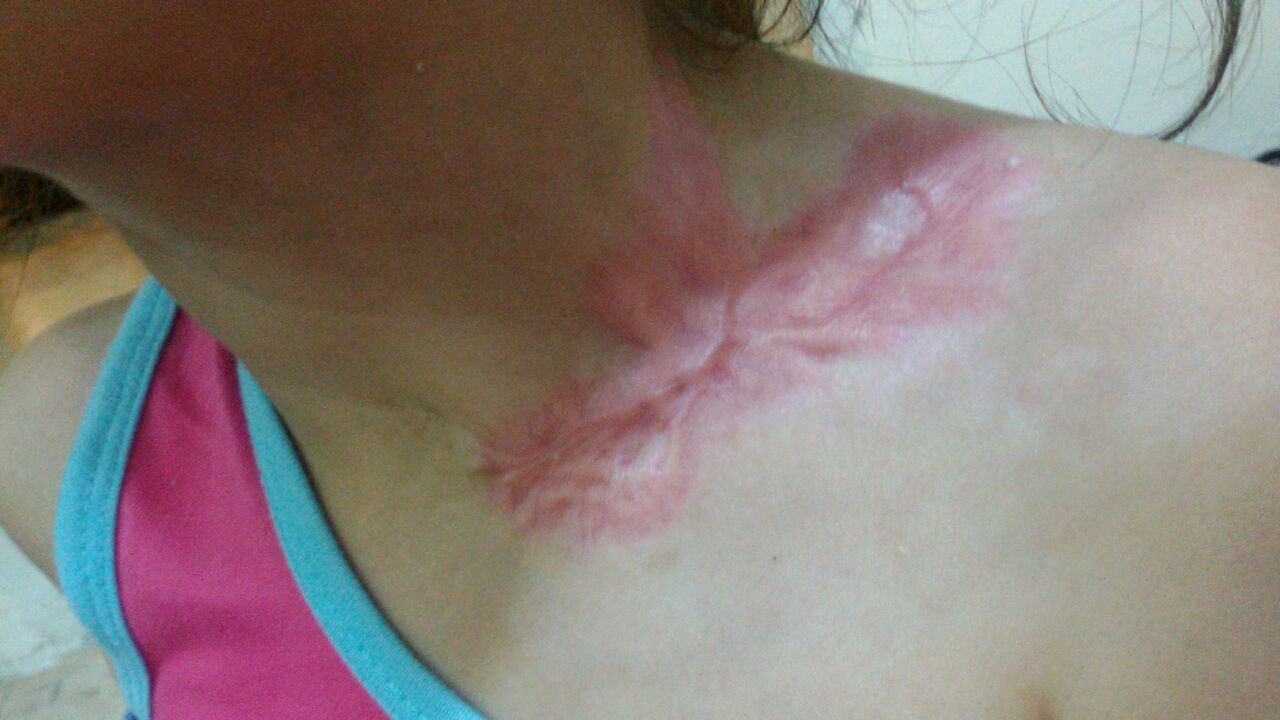 Gender breakdown
Pediatric surgery:  mainly boys (congenital and acquired deformities of the urogenital tract and abdominal wall)
Reconstructive plastic surgery: mainly girls (burns, scars, contractures)
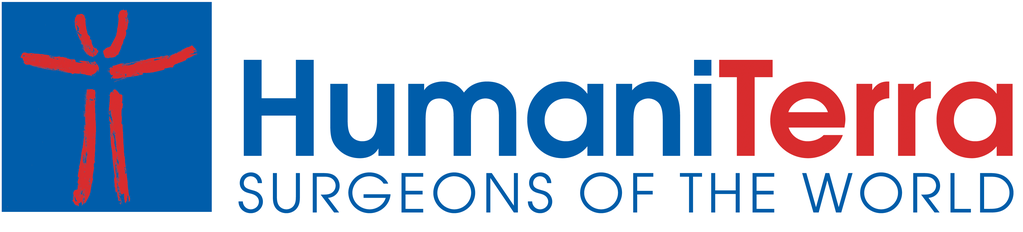 STATISTICS
Age Groups
Region
HTI provides surgical services for Refugee and vulnerable Jordanian children under the age of 18 years.
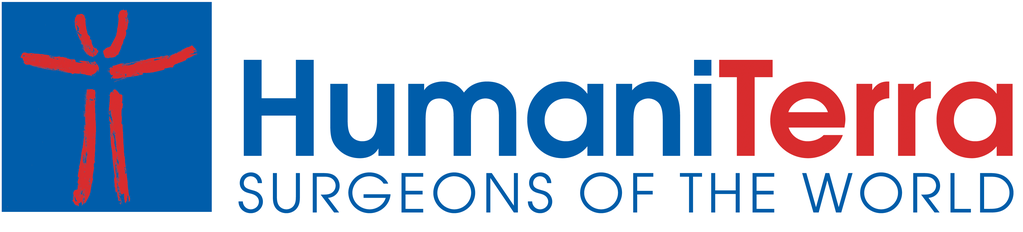 STATISTICS
Patients collection
Through  Hotline, Social media and Referrals from partners:
Hotline patients:     1029 Patients (88%)
Referred Patients:  145 Patients (12%)
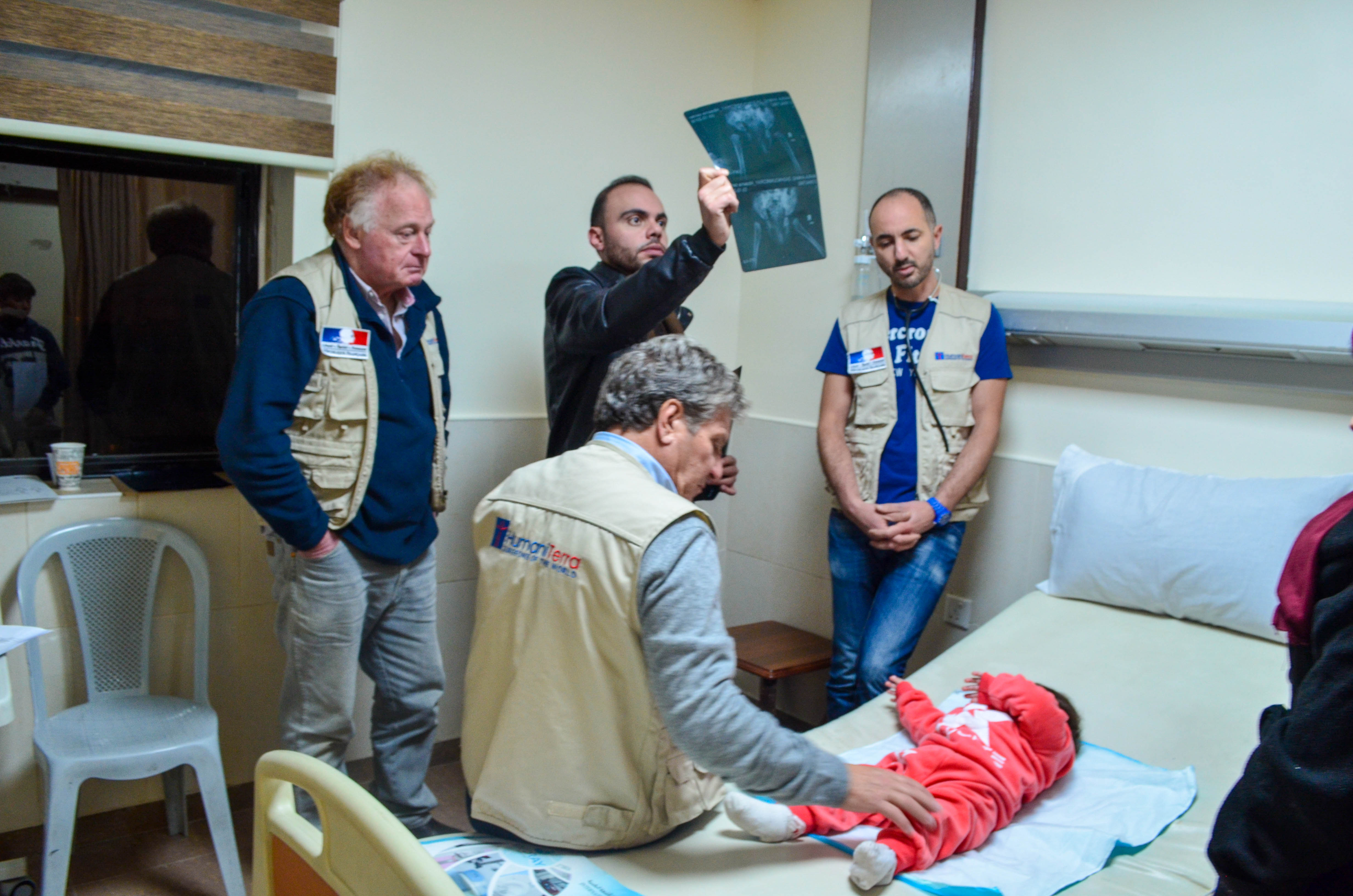 On consultation day surgeon decides about surgery
If a patient does not fit the criteria is referred
During a consultation day
BEST PRACTICESPre & post operation care
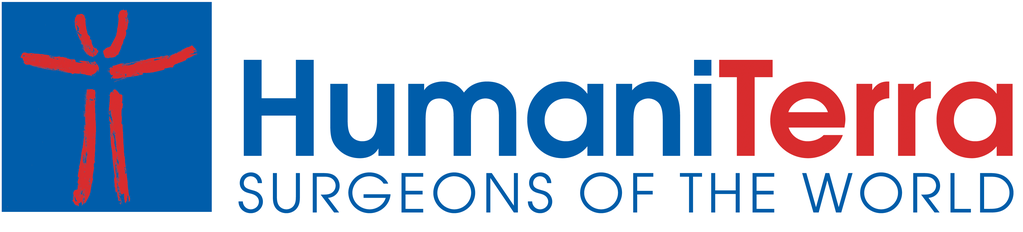 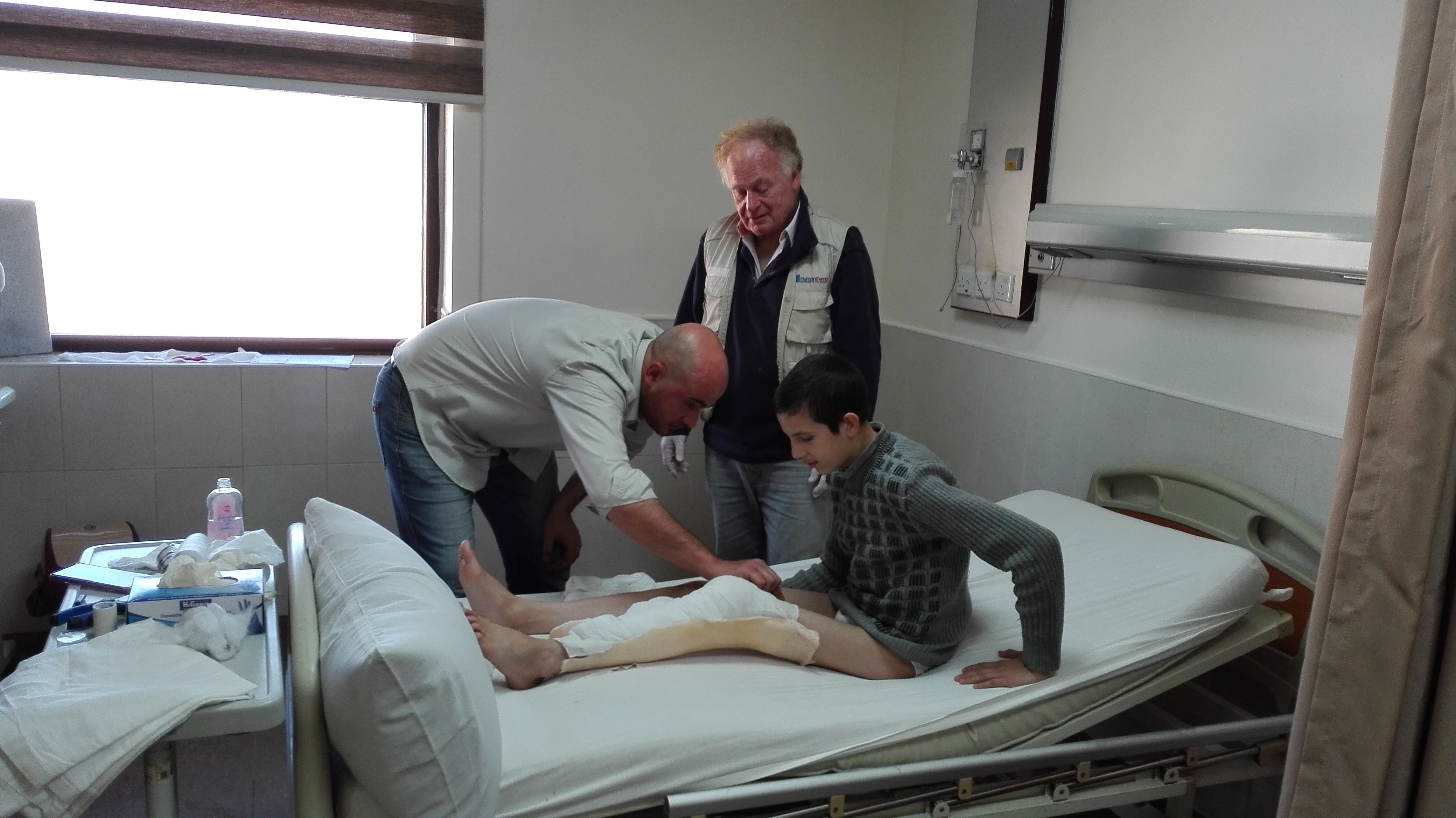 Between 35 – 40% of the patients seen during the consultation day, require only conservative treatment/medicaments (provided)

Pre-op physical therapy – mainly for orthopedic and plastic reconstructive surgery patients – is provided;

Post-op physical therapy- for plastic reconstructive (scars and contractures) and orthopeadic – is provided and includes: 
     - Exercises to strengthen muscles
     - Posture/balance/coordination training
          - Gait analysis and training
          - Manual therapy techniques
          - Self-care training
          - Home exercise instruction

 Post-op care - dressing and follow-  up checks - is provided.
Pre-op physical therapy
BEST PRACTICESPractice sharing & Medical training in advanced surgical techniques
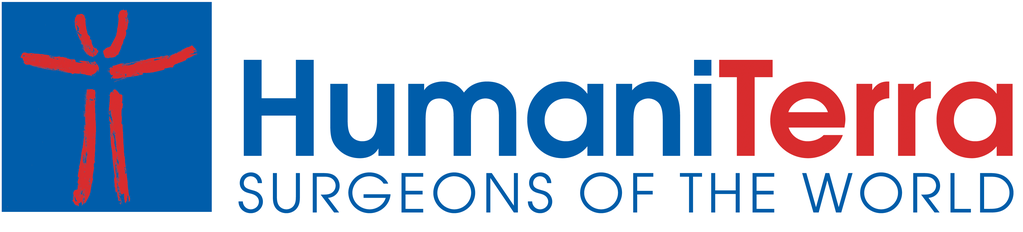 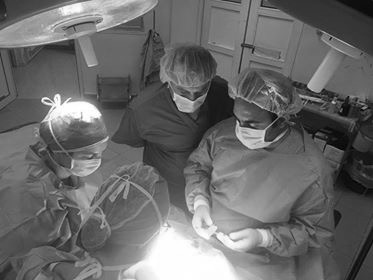 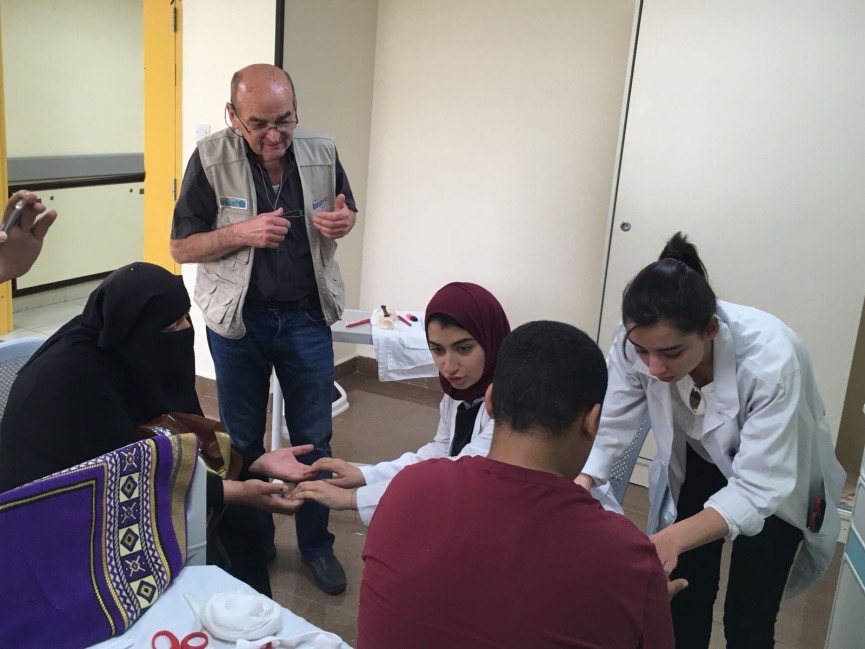 Experienced professionals share their medical knowledge and skills with Resident doctors & Students
Operating in 
Al-Basher Public Hospital

Sharing practice with the surgeons & scrub nurses

Training surgery-interns by observation and discussion
Collaborating with 
The Jordan University

Students invitation to 
Assist Physiotherapist during consultation

Sharing practice on Splints technics and Rehabilitations exercises
BEST PRACTICESPractice sharing & nursing training
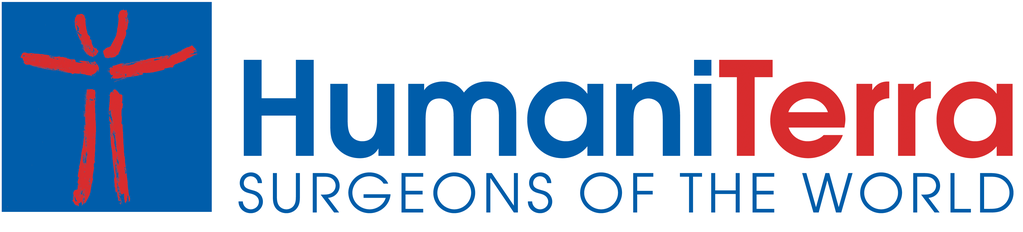 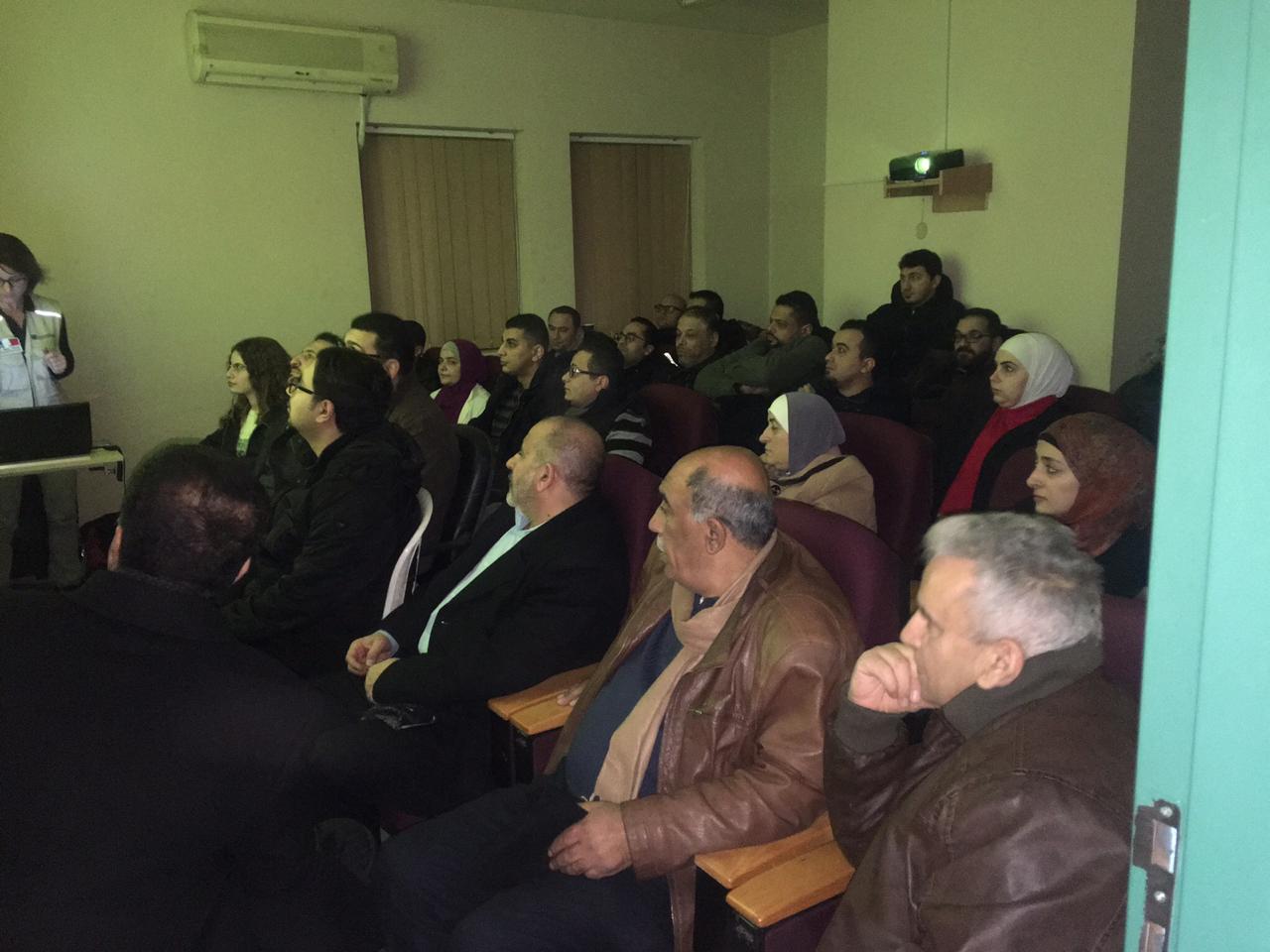 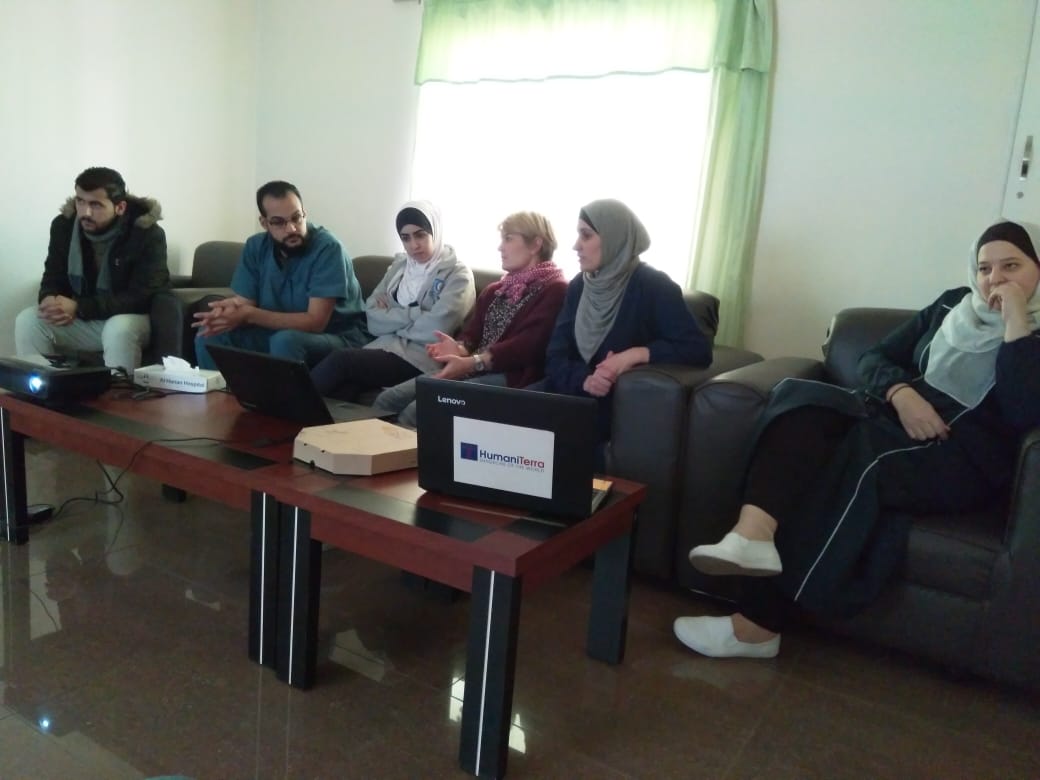 Anesthesiologist training in 
Al Basheer public hospital

Sharing practice with the surgeons

Training surgery-interns by observation and discussion
Nurse training in 
Al- Hanan Hospital

Sharing practices with scrub nurses

 Pre-op, post-op and hygiene protocols
BEST PRACTICESCollaboration with local services to strengthen the assistance to refugees and vulnerable people
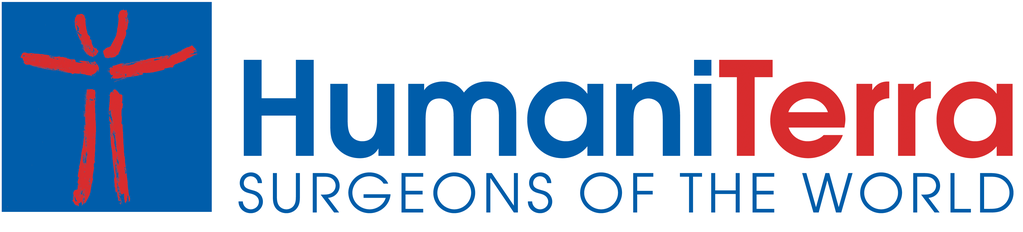 In order to ensure self-sufficiency, local medical services must have adequate hospital structures. HumaniTerra provides expertise in hospital infrastructure building, rehabilitates existing buildings and equipment (operating rooms, anesthesia, radiology…), adapting to the local environment
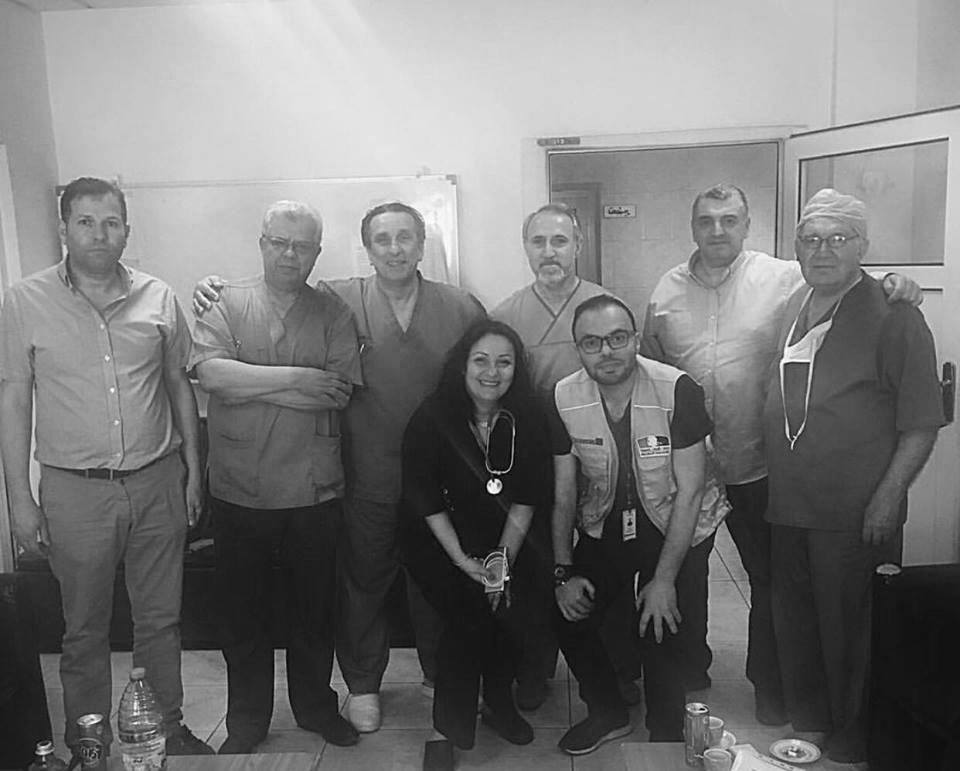 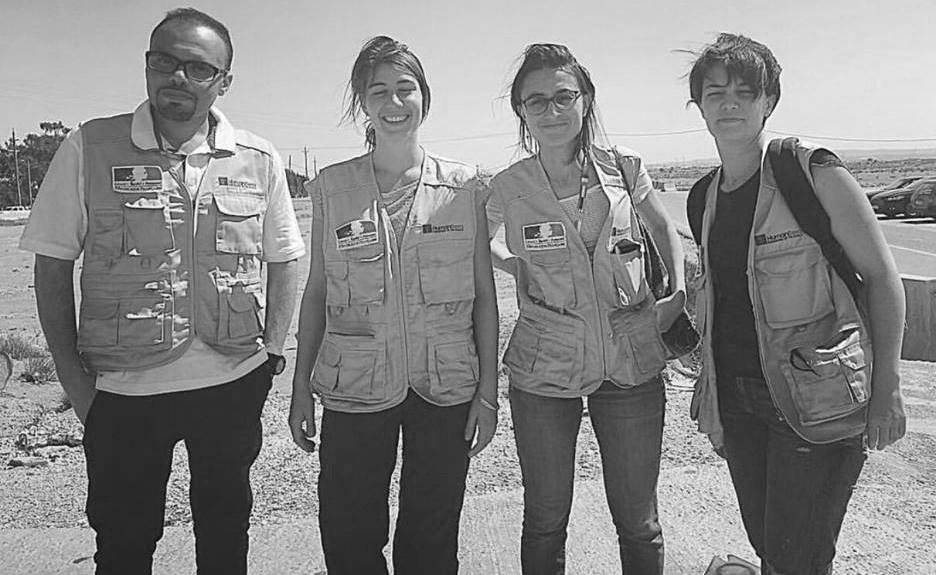 Consultations in refugee camps
Donation of surgical material
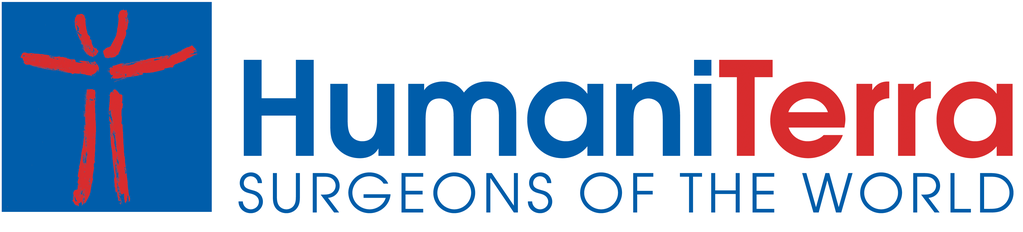 MAIN CHALLANGES
Administrative approval at government level

High number of patients compared to funding

Size of our organization
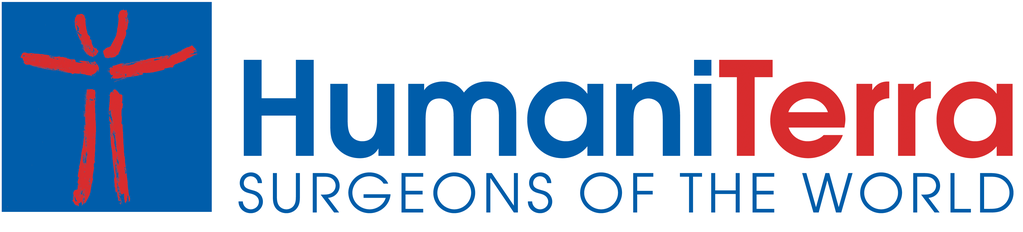 LESSONS LEARNT
COORDINATION EXCHANGE OF INFORMATIONSECTOR SUPPORT
TIMELY ACCESS TO SURGICAL CARE SAVES LIVES AND PREVENT DISABILITY
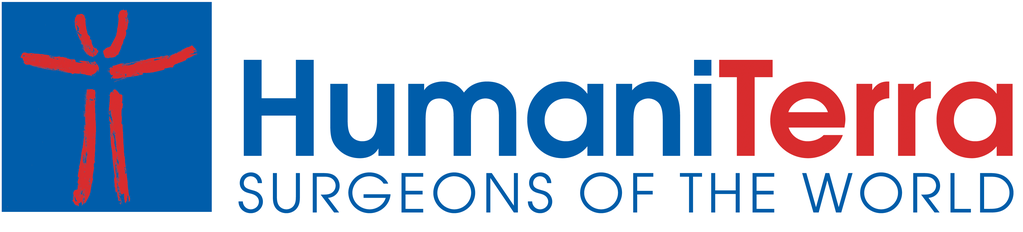 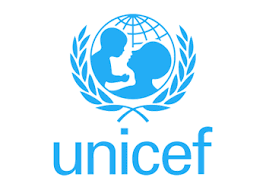 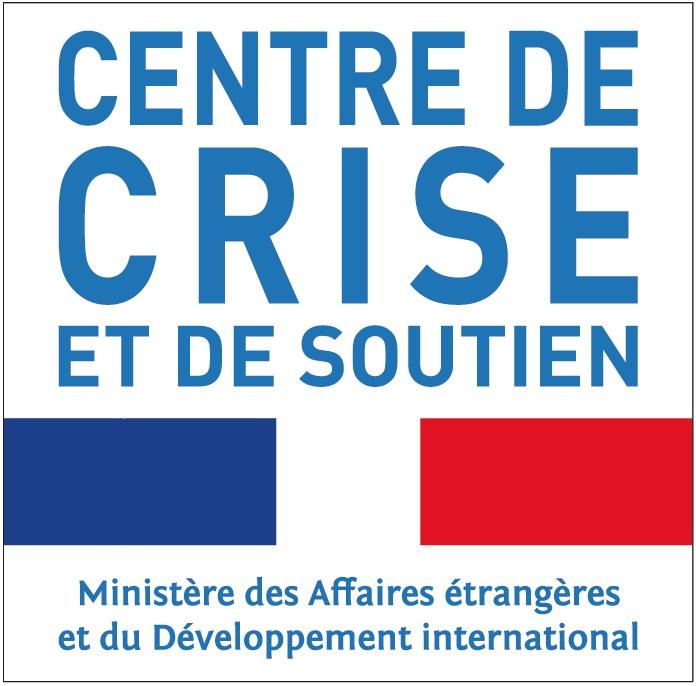 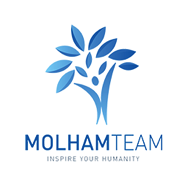 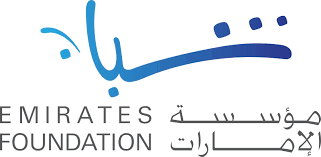 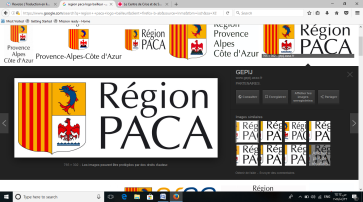 Contact in Jordan: Chiara Lorenzini – HoM
0798794301
HUMANITERRA INTERNATIONAL
14, rue Raphael 13008 Marseille, France